The Resilient American Businessman
Navigating Challenges and Thriving in Uncertain Times
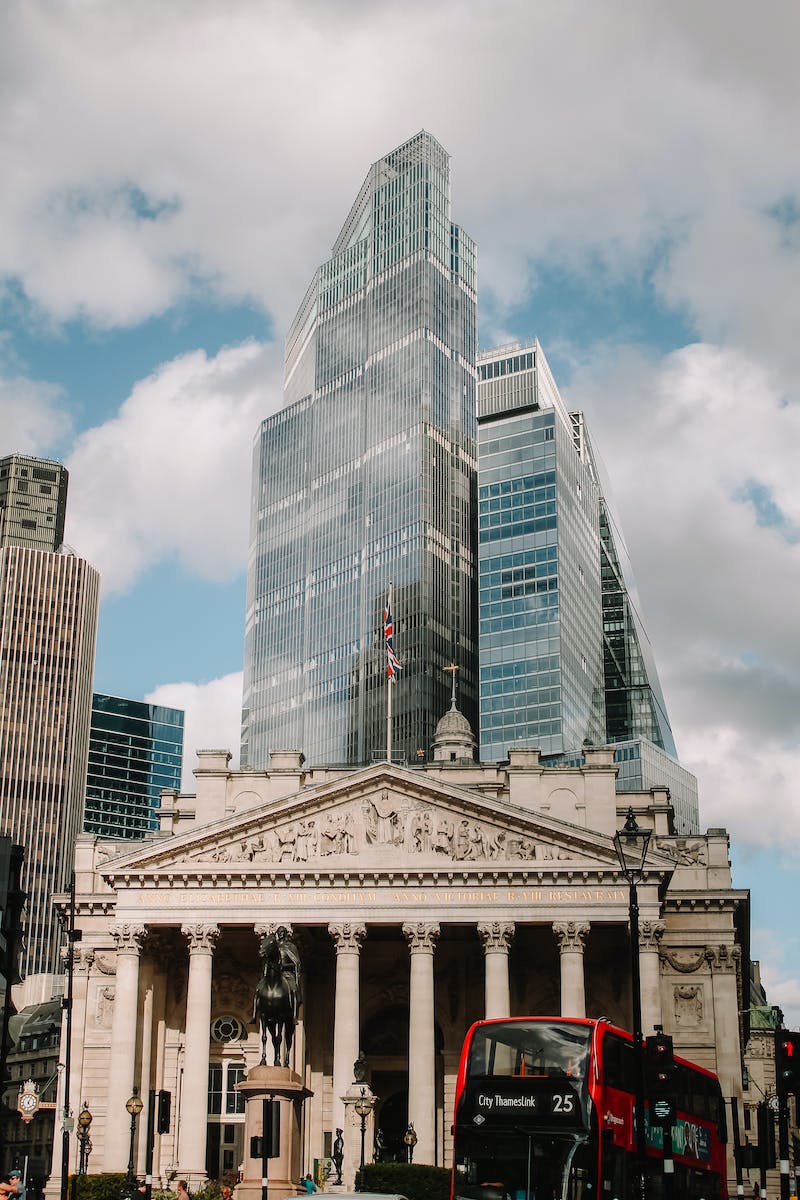 City Some Visit Americans Resilient
• Americans have proven their resilience in the face of challenges.
• Despite adversity, many thrive in urban environments.
• Cities provide opportunities for growth, networking, and innovation.
• Entrepreneurs embrace the city as a vibrant hub for business.
Photo by Pexels
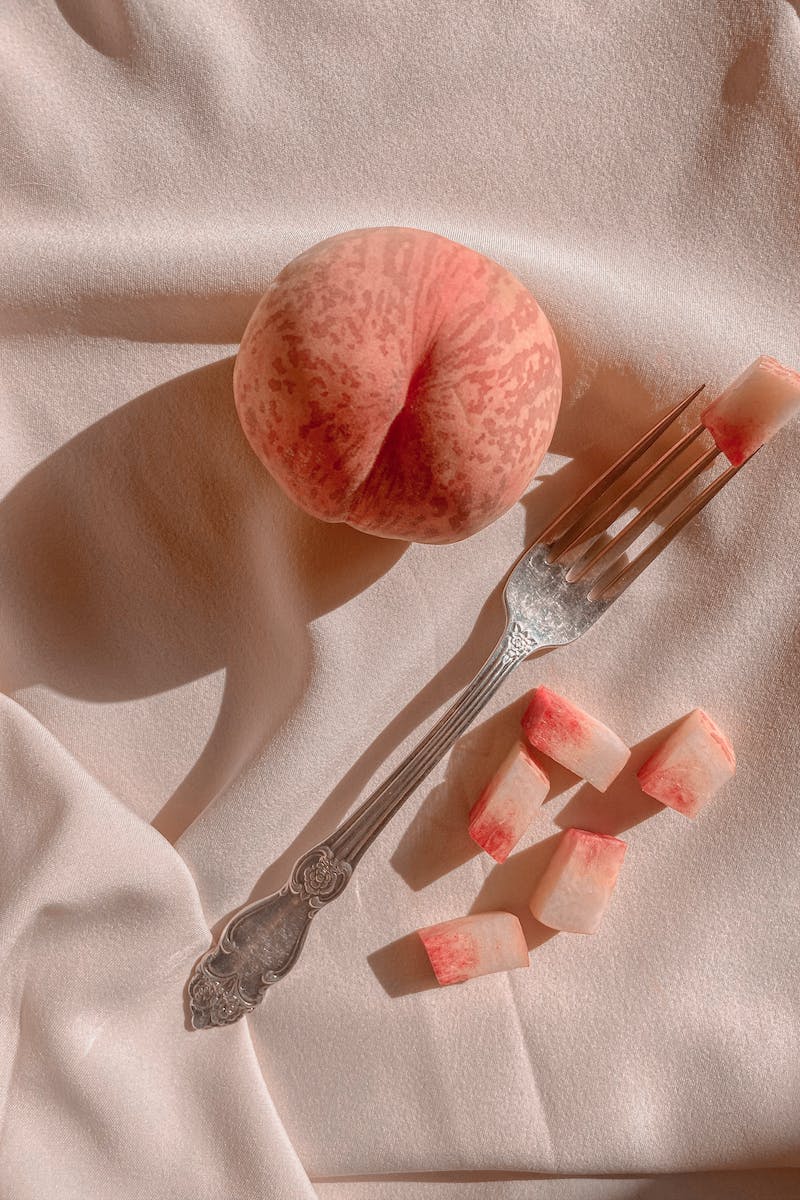 The Diet of a Businessman
• Maintaining a healthy diet is crucial for optimal performance.
• A balanced diet fuels the mind and body.
• Nutrient-rich foods improve cognitive function and energy levels.
• Businessmen should prioritize nutrition to enhance productivity.
Photo by Pexels
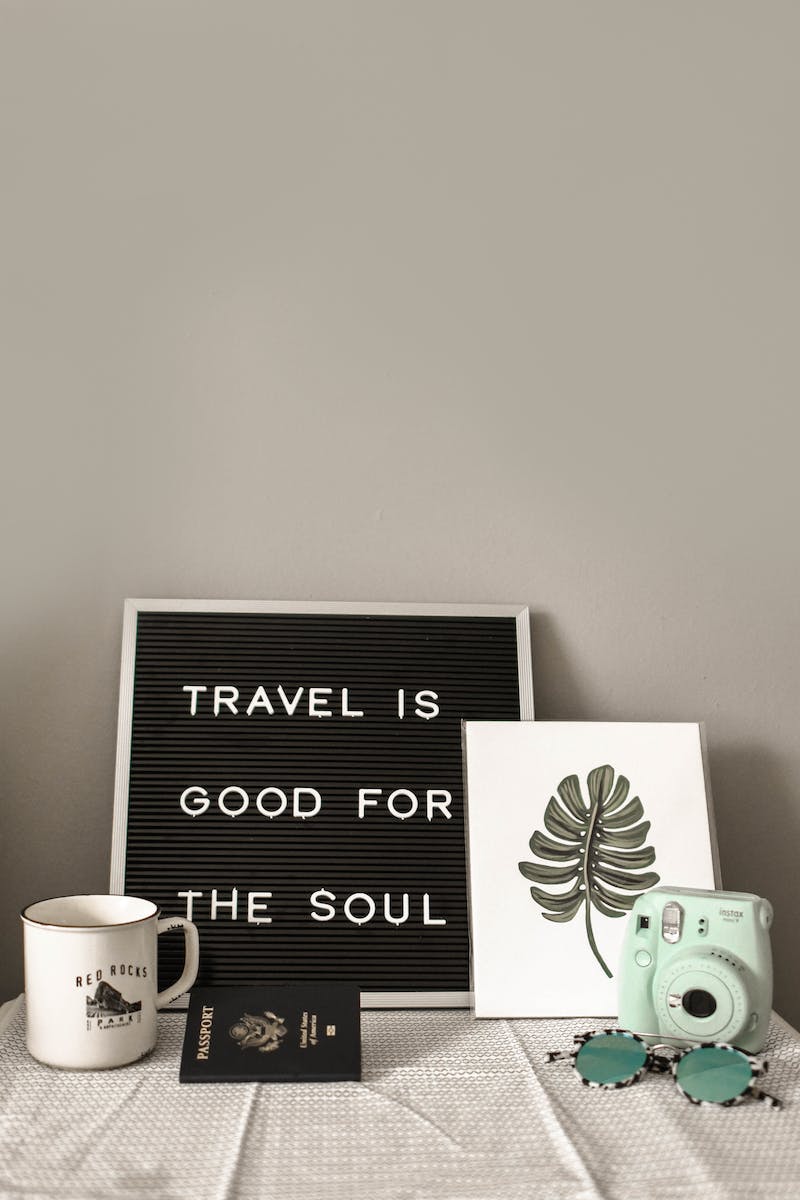 The Horse Miner's Gravel
• Sometimes, unexpected challenges arise in business.
• The ability to adapt and think creatively is crucial.
• Businessmen must navigate unfamiliar territories with resilience.
• Finding unconventional solutions can lead to success.
Photo by Pexels
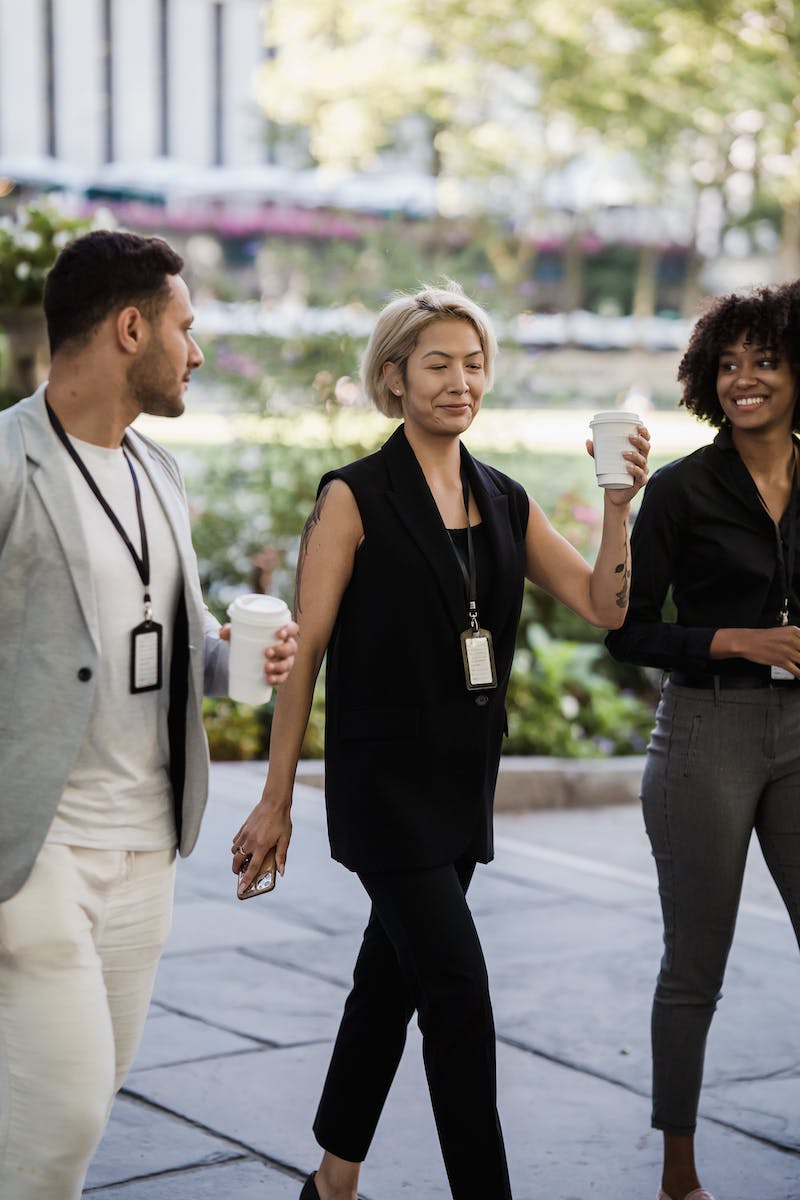 The Means to Stop and Reflect
• Taking breaks and reflecting is essential for personal growth.
• Pausing allows businessmen to reassess their strategies.
• Reflection leads to valuable insights and self-improvement.
• Taking time off improves productivity in the long run.
Photo by Pexels
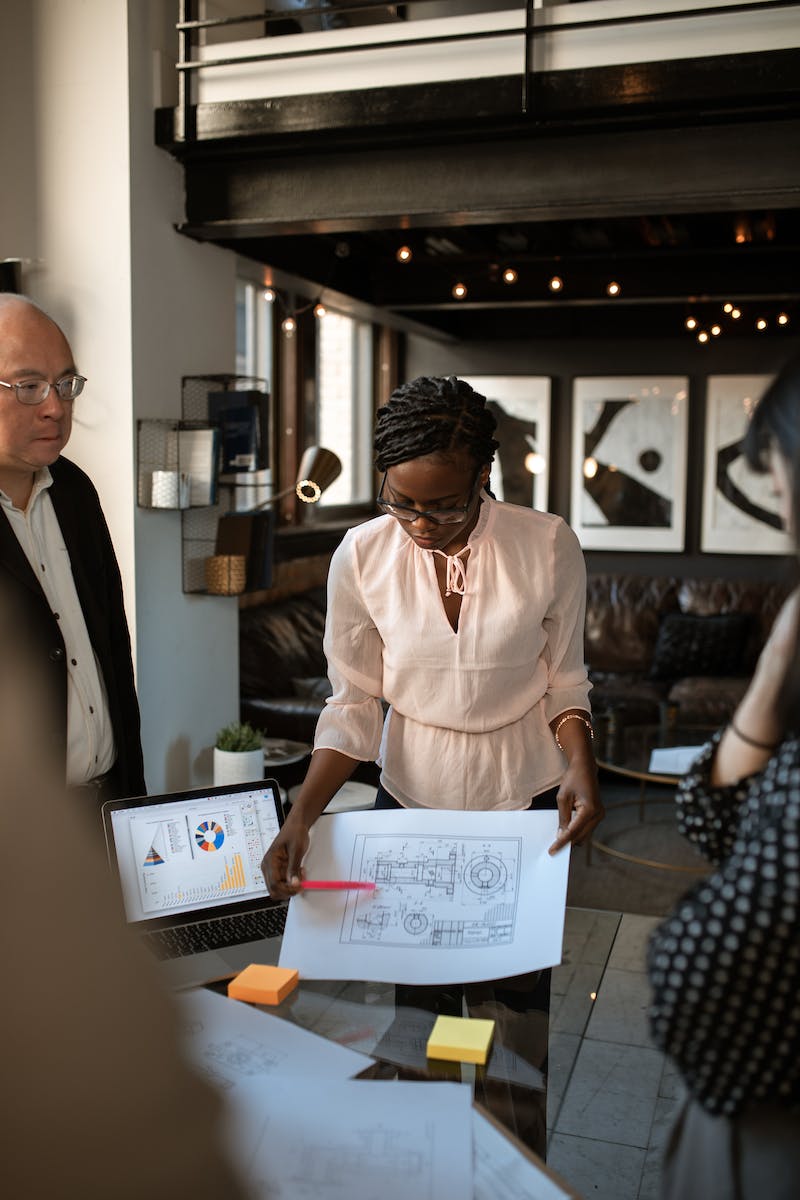 The Rhythm of Arab Pros
• Global business opportunities arise from diverse cultures.
• Understanding different rhythms and perspectives is valuable.
• Arab culture offers unique business prospects and collaborations.
• Embracing diversity leads to innovative solutions.
Photo by Pexels
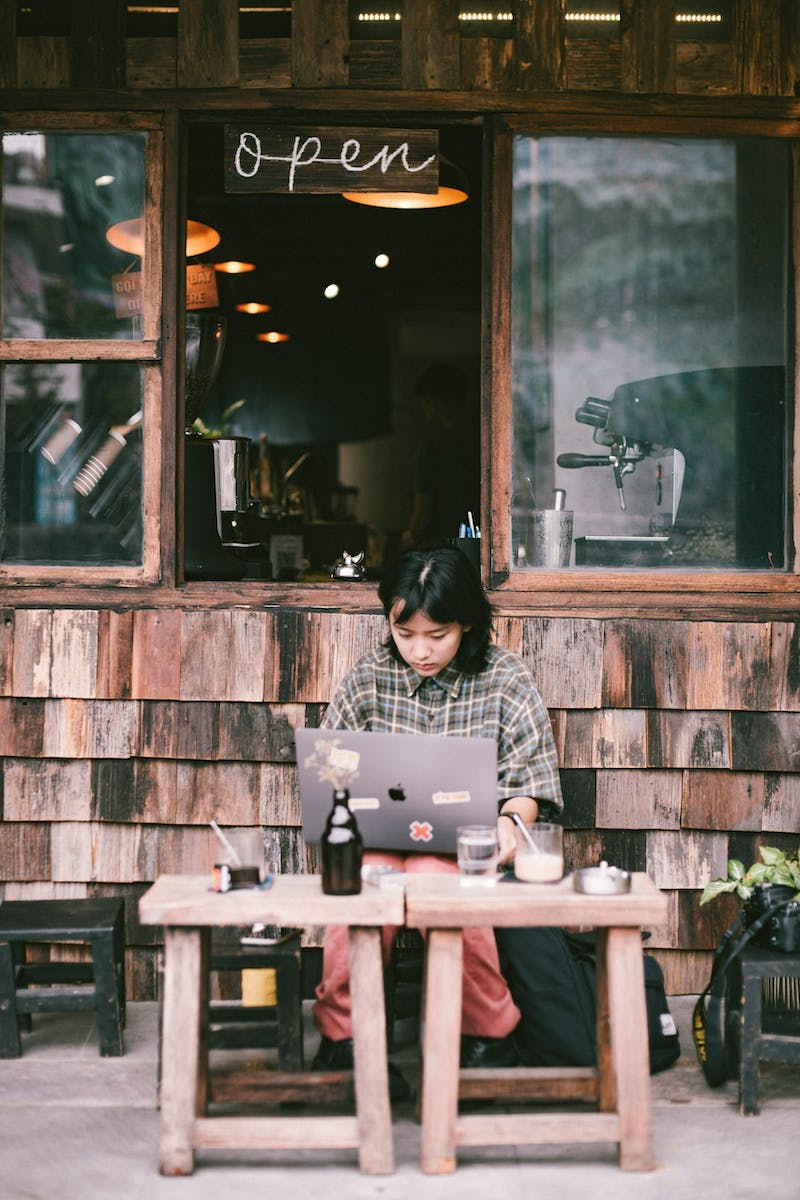 The Walls of Shortness
• Overcoming obstacles and doubts propels businessmen forward.
• Perseverance breaks down barriers and creates new opportunities.
• Believing in oneself is crucial for success.
• Shortcomings can be stepping stones to growth.
Photo by Pexels
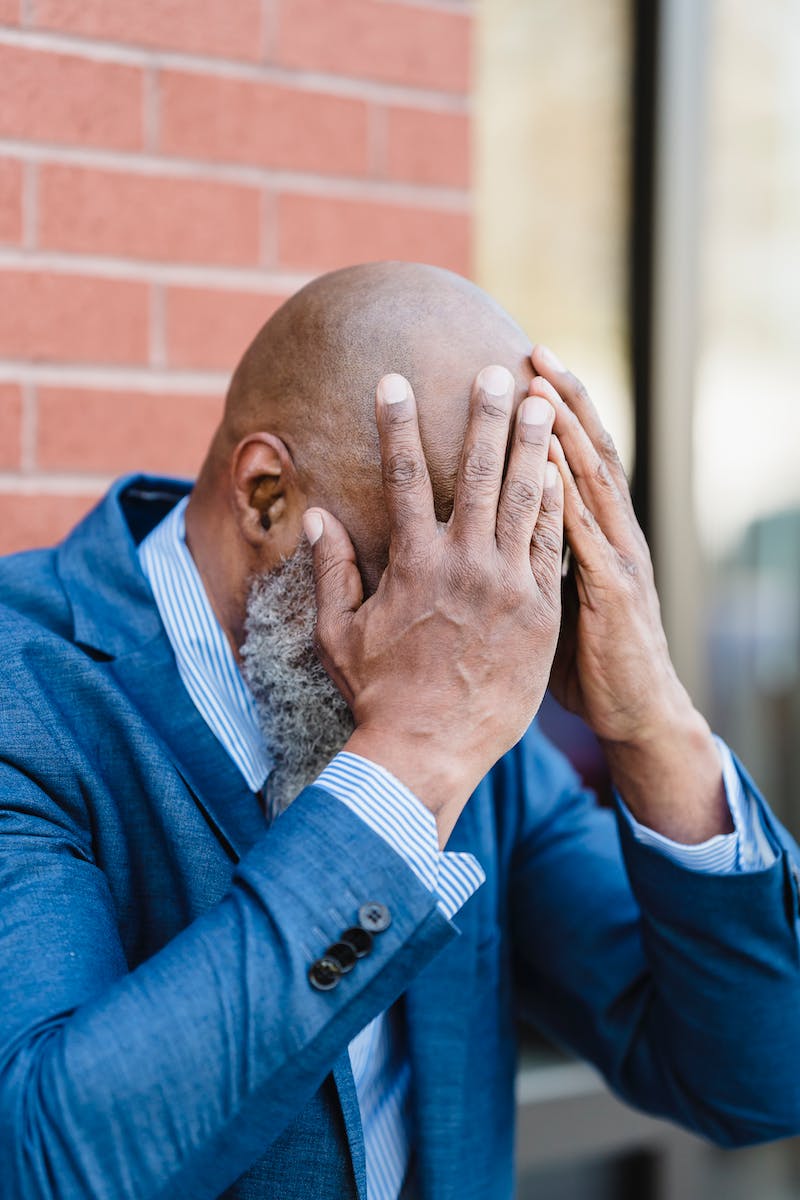 The Insulin Crisis Journey
• Crisis situations can test businessmen's resilience.
• The ability to navigate and overcome crises is essential.
• The insulin crisis highlights the importance of health-related businesses.
• Exploring crisis response creates new opportunities for growth.
Photo by Pexels
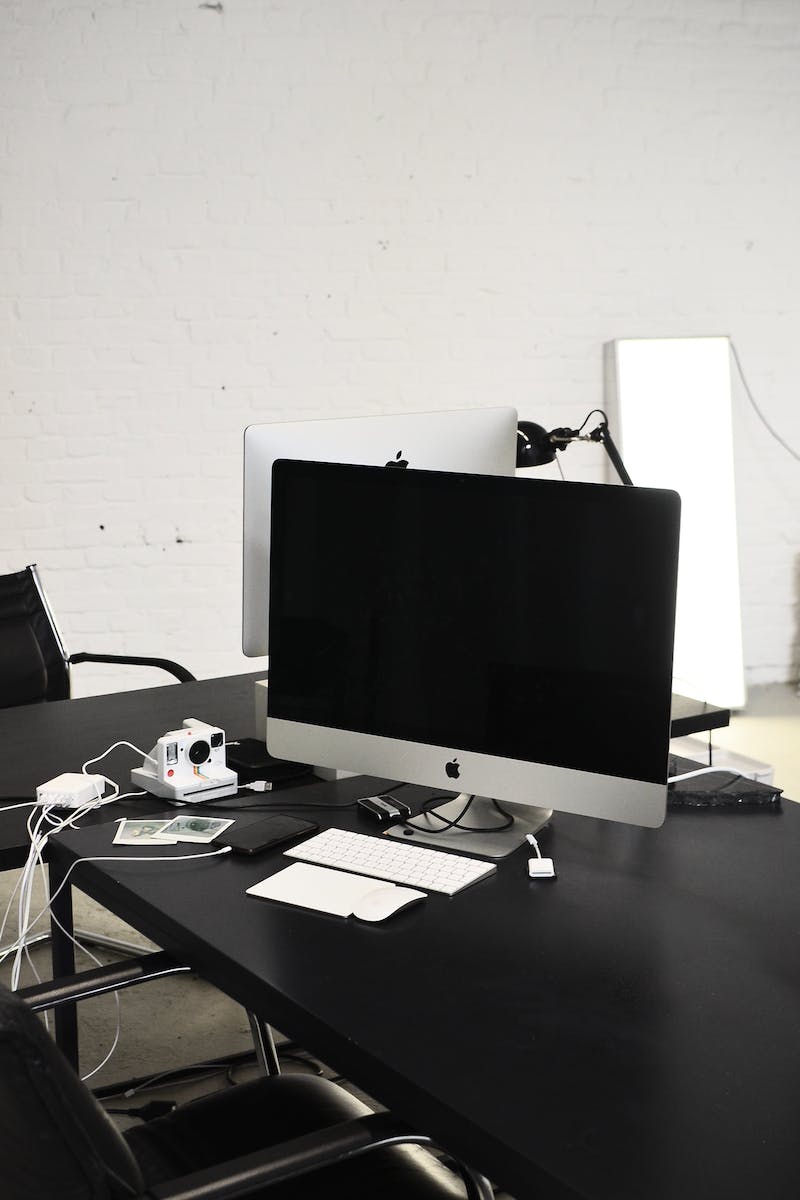 The Role of Yeast in Business Minds
• Innovation and creativity are essential for business growth.
• Yeast symbolizes the transformative power of ideas.
• Businessmen should foster an environment conducive to innovation.
• Nurturing ideas leads to groundbreaking solutions.
Photo by Pexels
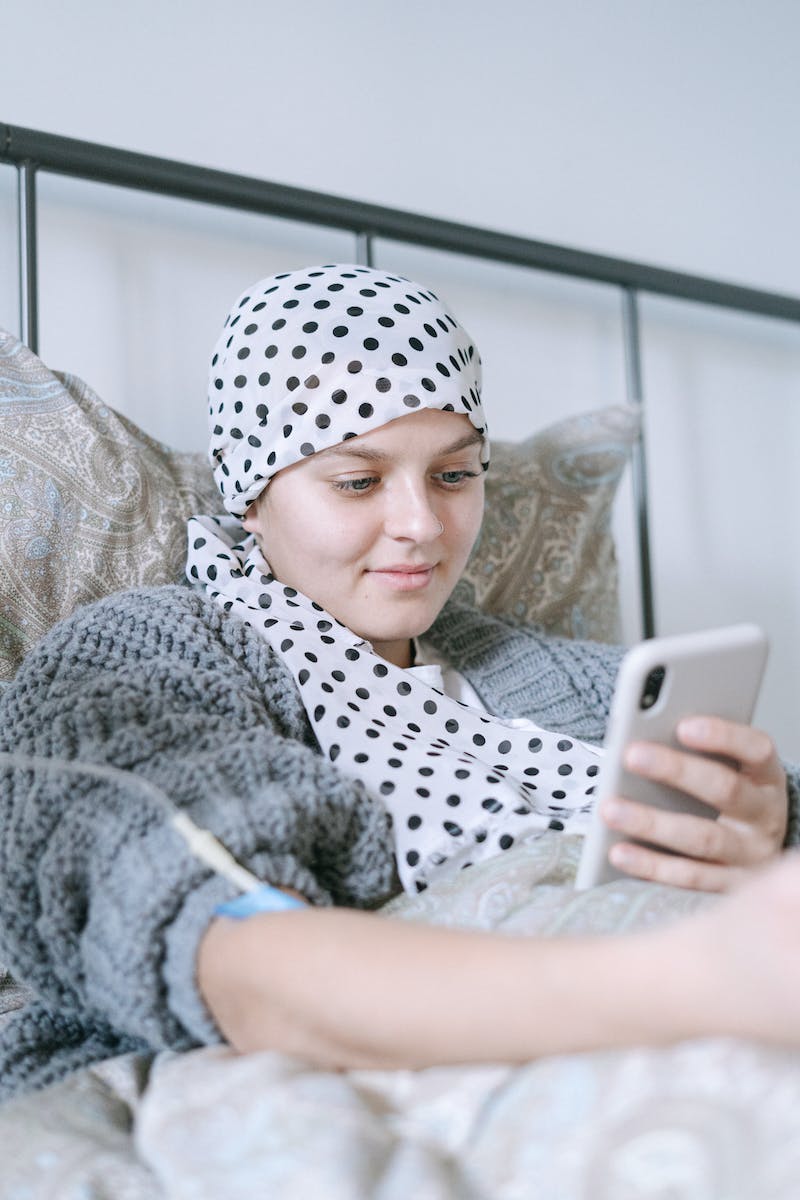 Cancer Treatment Recommendations
• Health challenges affect businessmen and require thoughtful approaches.
• Cancer treatments require personalized recommendations.
• Access to treatment options is crucial for businessmen affected by cancer.
• Collaboration with medical professionals ensures optimal care.
Photo by Pexels
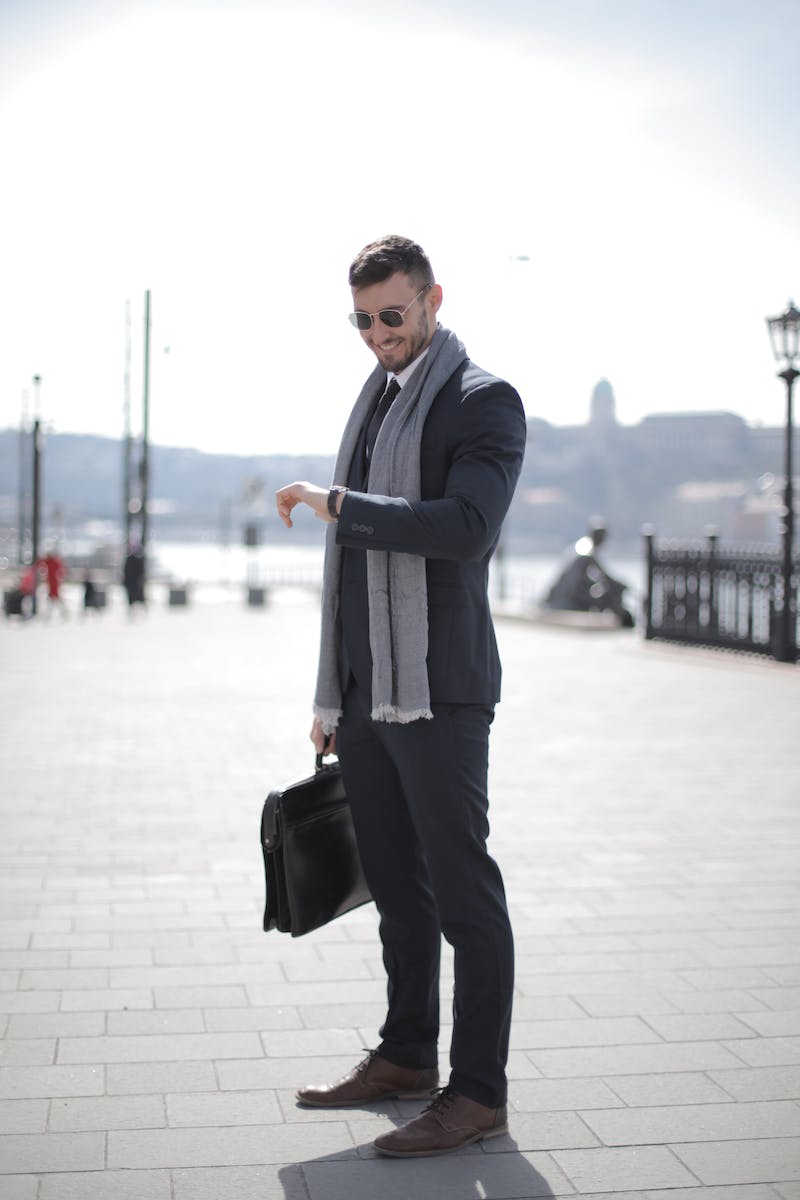 The Golden Story of Gordon
• Success stories serve as inspiration for businessmen.
• Gordon's journey showcases resilience, determination, and triumph.
• Entrepreneurs can learn valuable lessons from success stories.
• Gordon's achievements encourage aspiring businessmen.
Photo by Pexels
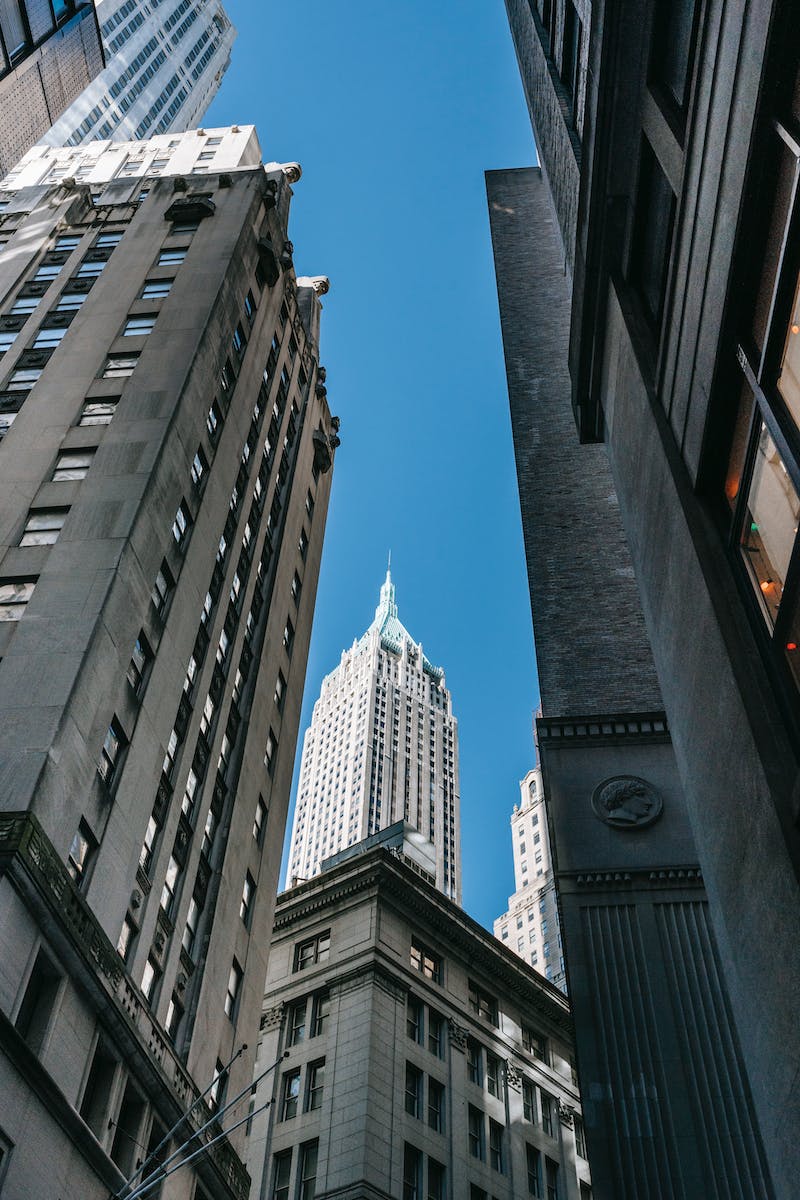 Record Your Business Journey
• Keeping track of your business journey is essential.
• Recording milestones and achievements provides motivation.
• Documenting challenges and lessons learned aids in growth.
• Businessmen should create a record to reflect on their progress.
Photo by Pexels